ỦY BAN NHÂN DÂN THÀNH PHỐ QUY NHƠN
TRƯỜNG TIỂU HỌC VÕ VĂN DŨNG
CHÀO MỪNG QUÝ THẦY CÔ VỀ DỰ GIỜ, THĂM LỚP!
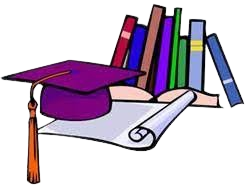 GIÁO VIÊN: NGUYỄN PHƯƠNG AN
LỚP DẠY: LỚP 5D
NĂM HỌC: 2024 - 2025
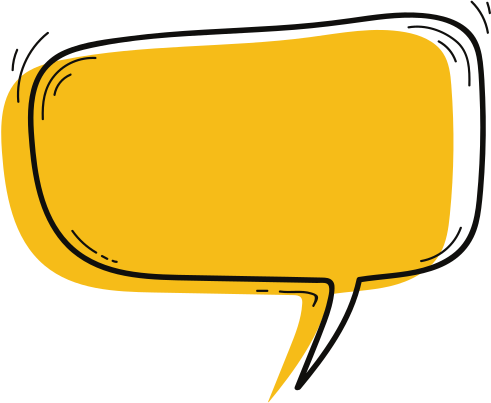 MỞ ĐẦU
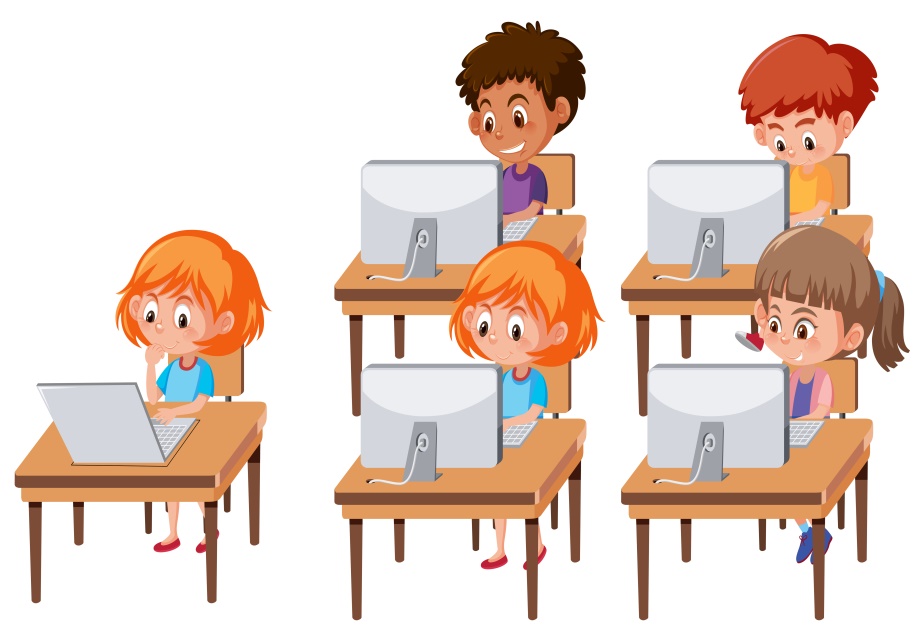 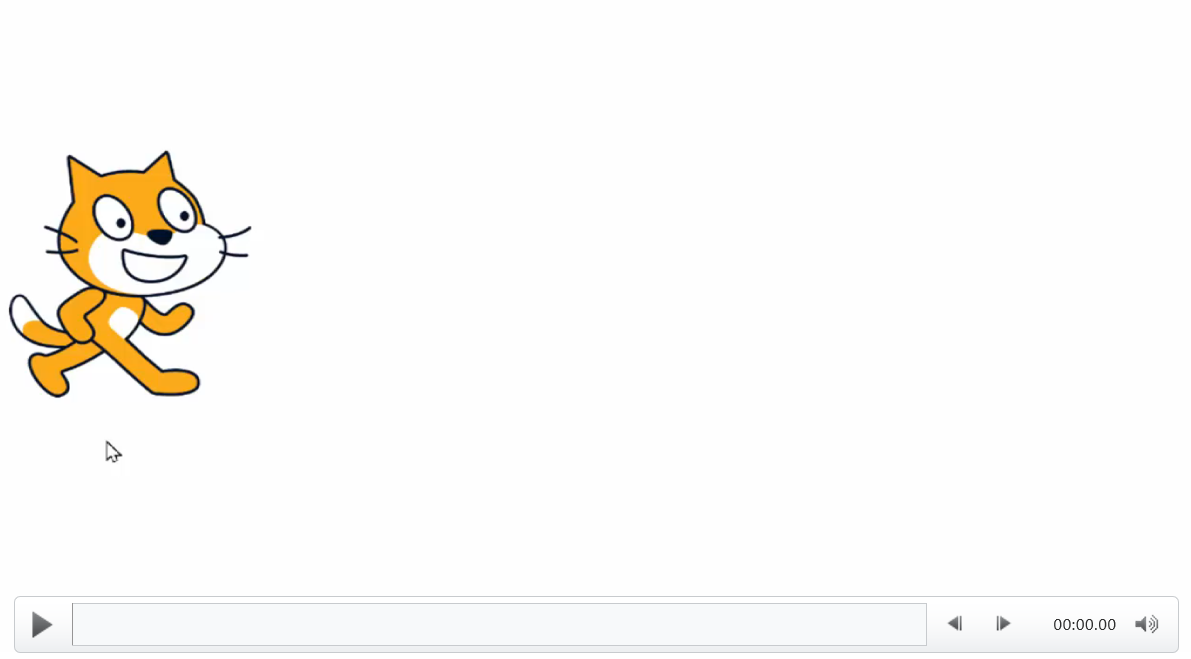 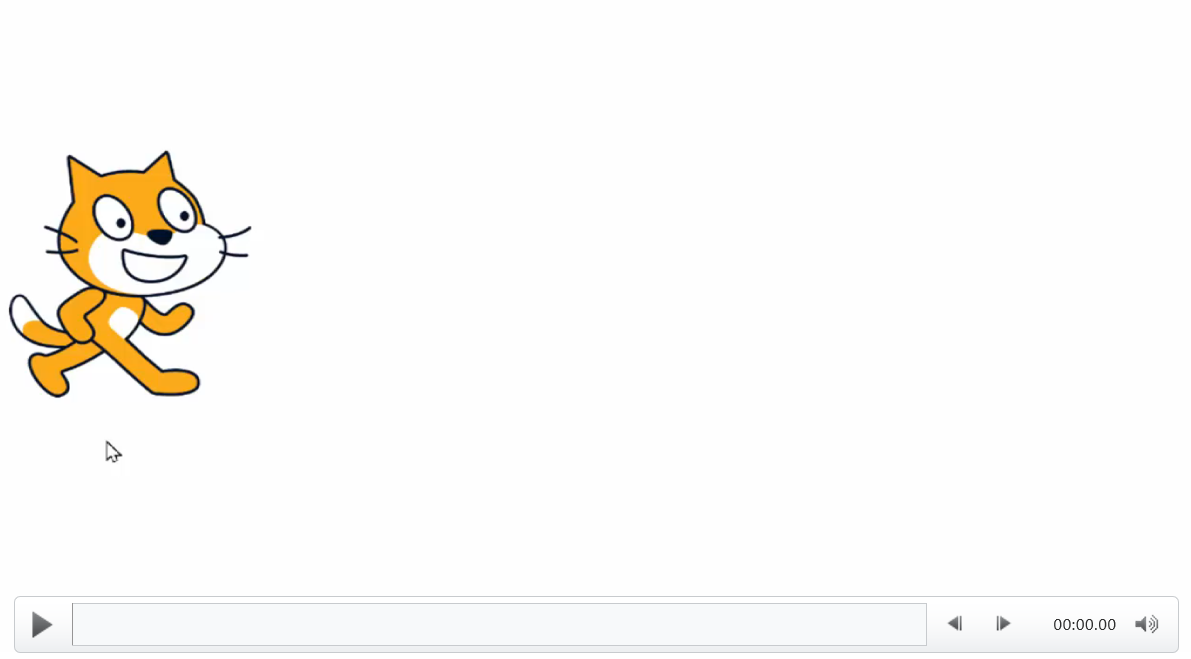 Hành động của nhân vật mèo trong đoạn Video: Nếu nhân vật mèo chạm vào con trỏ chuột          thì nhân vật mèo sẽ kêu meo, nếu không thì nhân vật mèo sẽ di chuyển về phía trước.
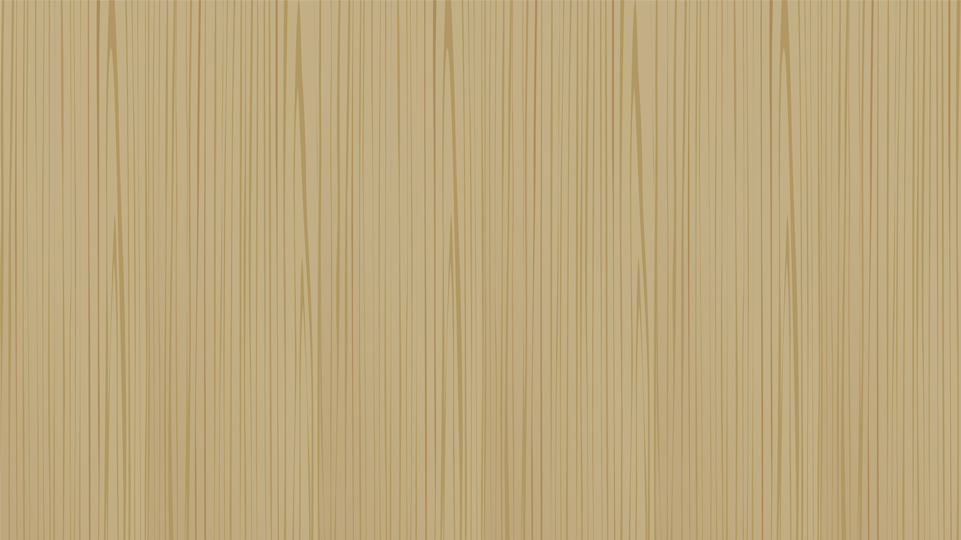 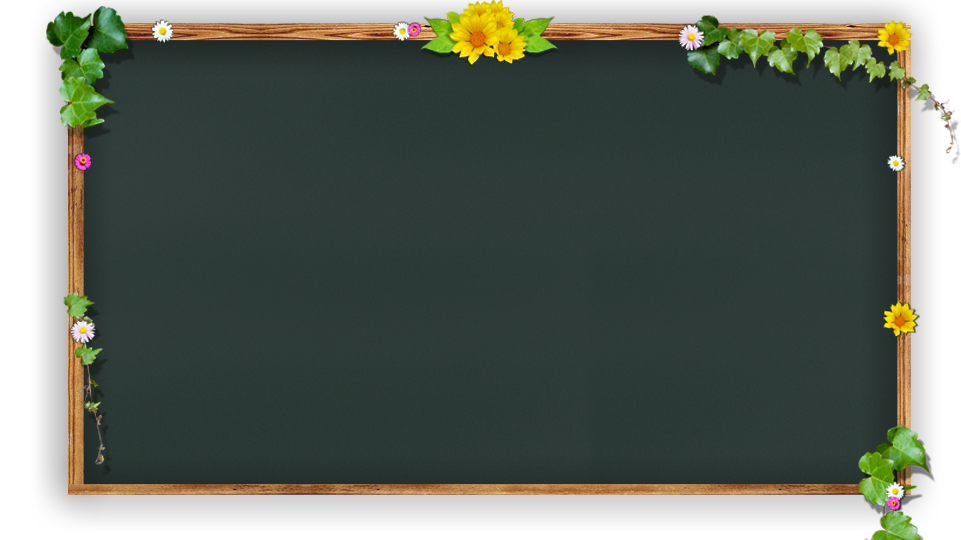 Thứ bảy, ngày 15 tháng 3 năm 2025
Môn: Tin học
Bài 13: Cấu trúc rẽ nhánh (Tiết 2)
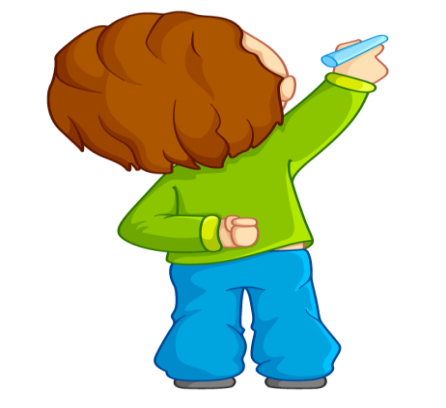 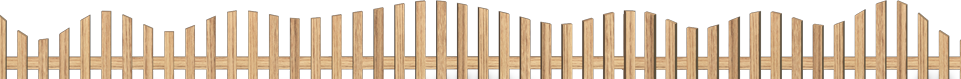 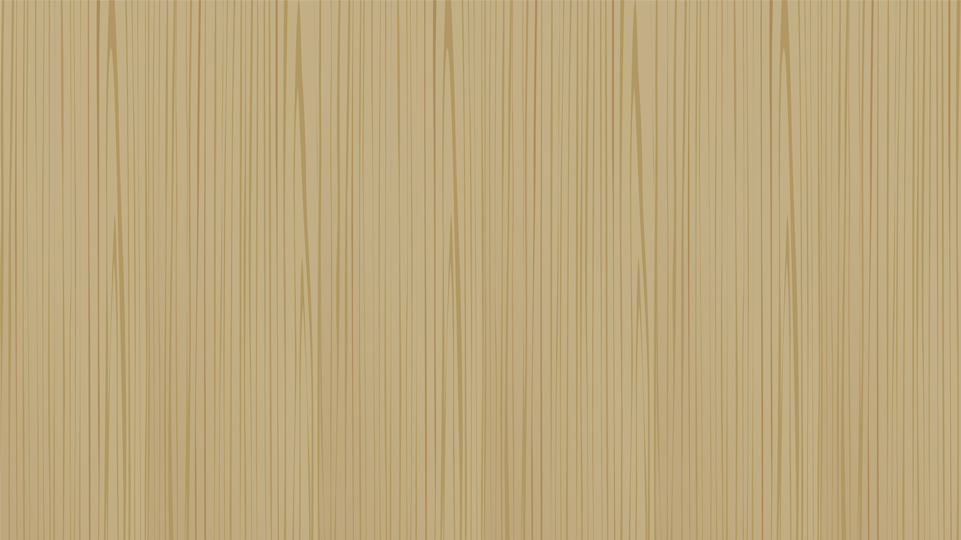 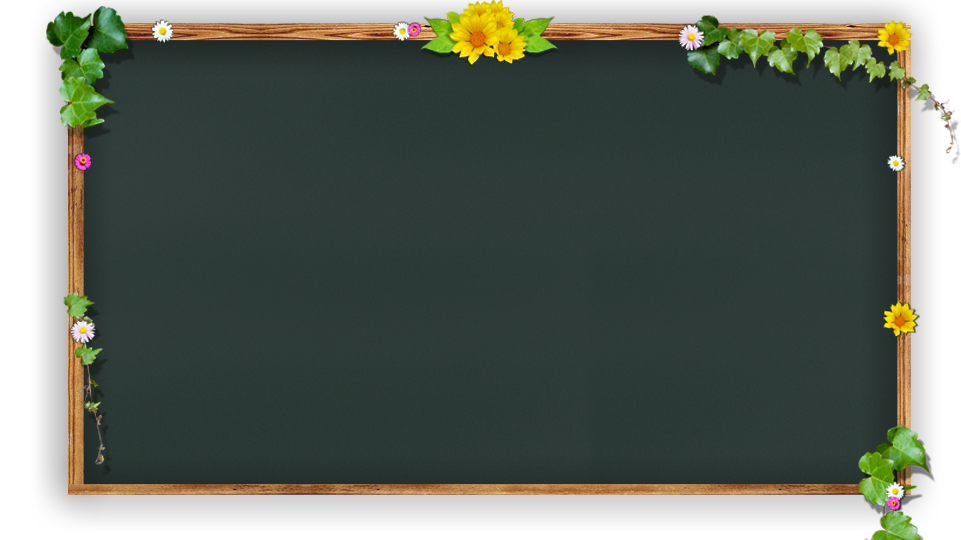 MỤC TIÊU
Sử dụng được cấu trúc rẽ nhánh trong một số chương trình đơn giản.
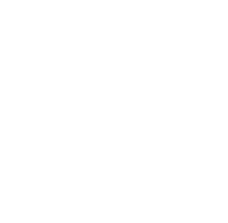 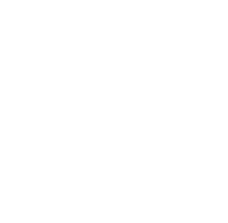 1
2
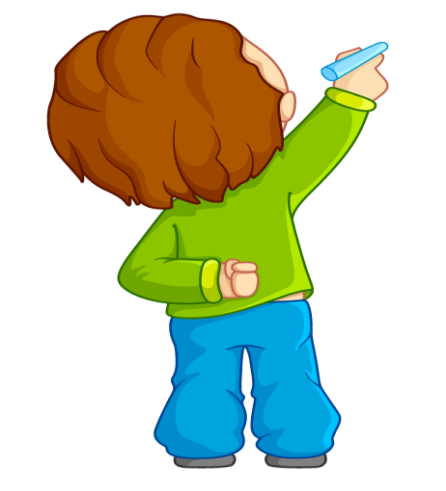 Chạy thử được chương trình.
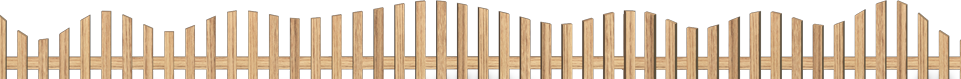 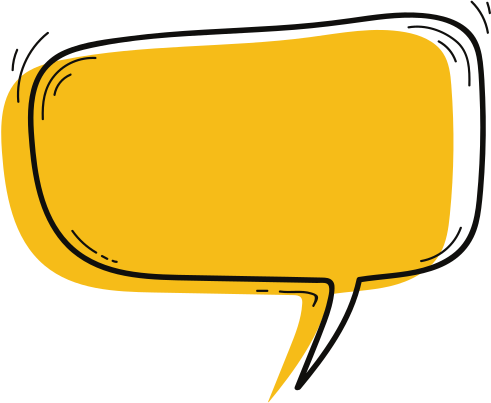 THỰC HÀNH
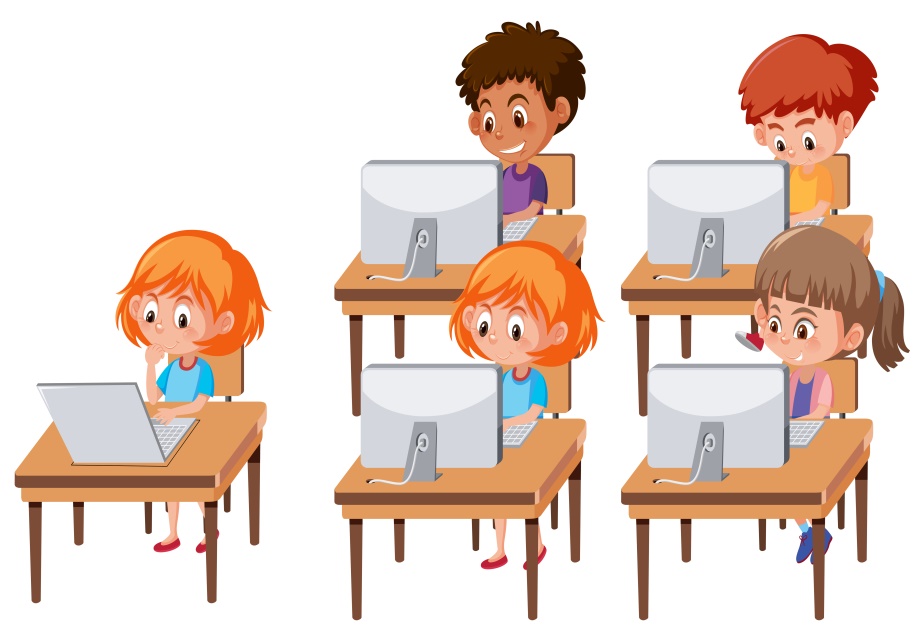 3. Thực hành sử dụng cấu trúc rẽ nhánh
Nhiệm vụ: Hãy viết chương trình Mèo đổi màu như ý tưởng được mô tả trong Hoạt động 1: Nhân vật mèo thực hiện lặp liên tục “nếu chạm con trỏ chuột thì đổi màu”.
3. Thực hành sử dụng cấu trúc rẽ nhánh
Nhiệm vụ: Hãy viết chương trình Mèo đổi màu như ý tưởng được mô tả trong Hoạt động 1: Nhân vật mèo thực hiện lặp liên tục “nếu chạm con trỏ chuột thì đổi màu”.
3. Thực hành sử dụng cấu trúc rẽ nhánh
Nhiệm vụ: Hãy viết chương trình Mèo đổi màu như ý tưởng được mô tả trong Hoạt động 1: Nhân vật mèo thực hiện lặp liên tục “nếu chạm con trỏ chuột thì đổi màu”.
Hướng dẫn: 
Bước 1:
Ghép các lệnh và điều kiện thành chương trình thực hiện ý tưởng đã nêu.
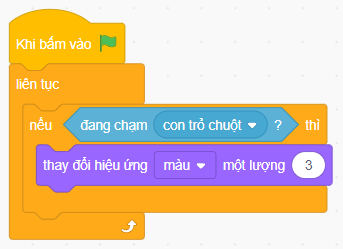 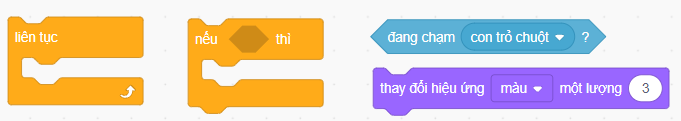 3. Thực hành sử dụng cấu trúc rẽ nhánh
Nhiệm vụ: Hãy viết chương trình Mèo đổi màu như ý tưởng được mô tả trong Hoạt động 1: Nhân vật mèo thực hiện lặp liên tục “nếu chạm con trỏ chuột thì đổi màu”.
Hướng dẫn: 
Bước 1: Ghép các lệnh và điều kiện thành chương trình thực hiện ý tưởng đã nêu.
Bước 2: Chạy chương trình và quan sát kết quả.
Bước 3: Lưu chương trình với tên MeoDoiMau vào thư mục của em.
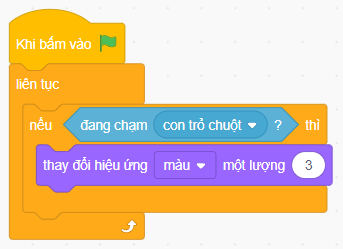 -
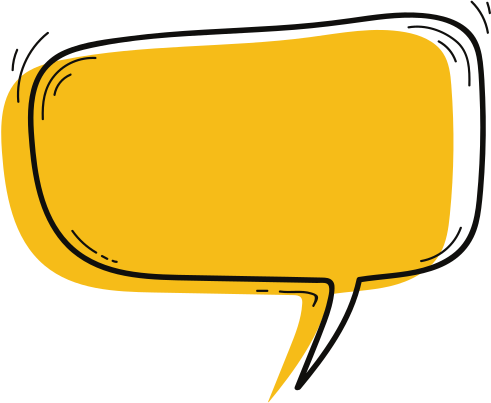 LUYỆN TẬP
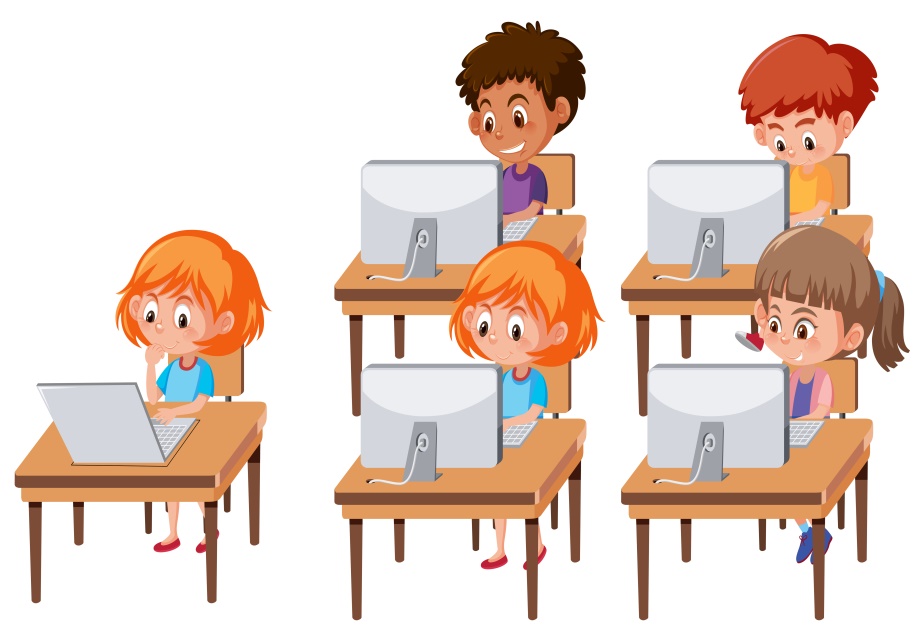 TRÒ CHƠI TRÊN ỨNG DỤNG QUIZIZZ
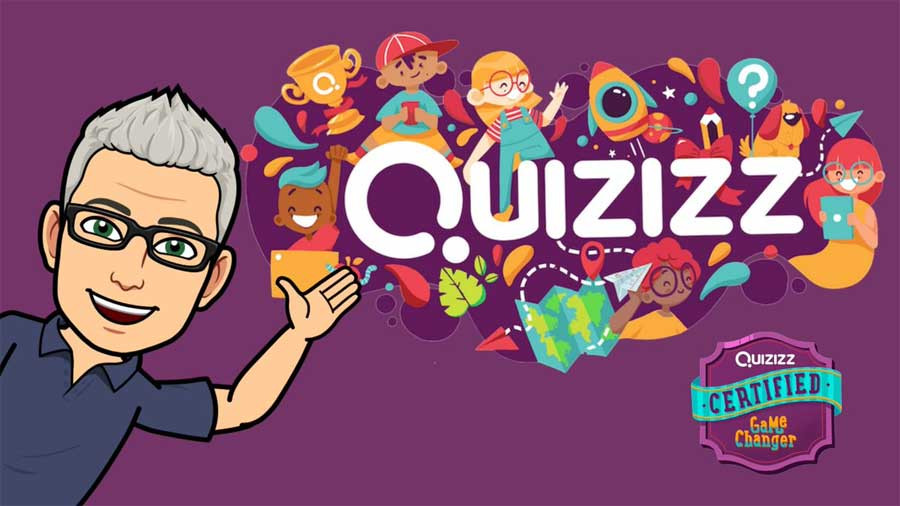 Cấu trúc rẽ nhánh dạng thiếu
Ô điều kiện
Nếu <điều kiện> thì <công việc>
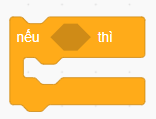 => Lệnh rẽ nhánh nếu… thì…
Nơi đặt
khối lệnh
Cấu trúc rẽ nhánh dạng đủ
Nếu <điều kiện> thì <công việc 1>
     Nếu không thì <công việc 2>
Ô điều kiện
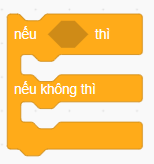 Nơi đặt
khối lệnh 1
=> Lệnh rẽ nhánh nếu… thì …
                               nếu không thì…
Nơi đặt
khối lệnh 2
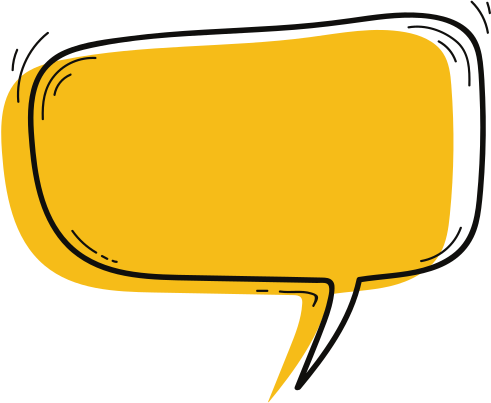 VẬN DỤNG
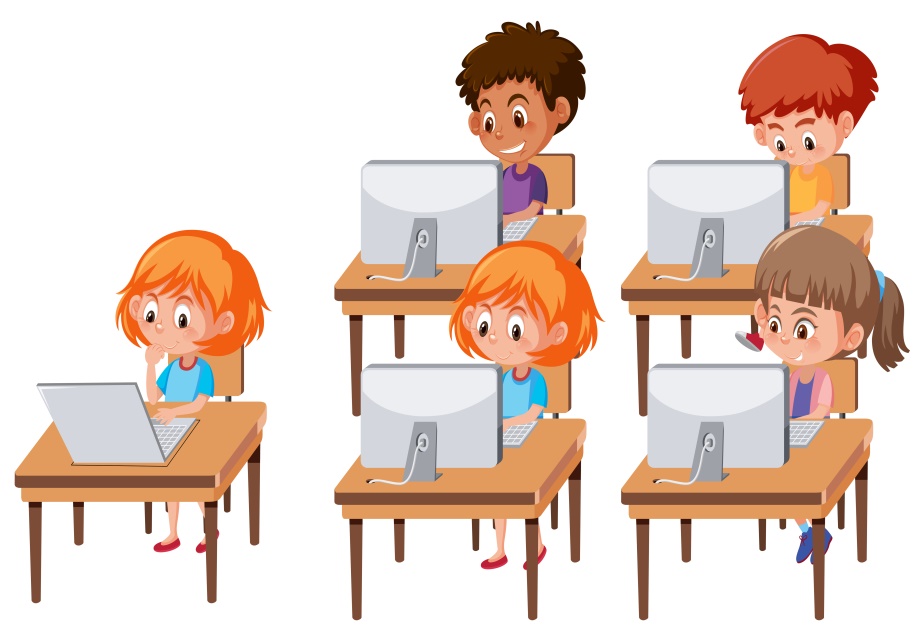 YÊU CẦU: 
     Hãy viết chương trình mèo đổi màu như ý tưởng được mô tả trong Hoạt động 2: Nhân vật mèo thực hiện lặp liên tục “nếu chạm con trỏ chuột thì đổi màu nếu không thì trở về màu ban đầu”. Lưu chương trình với tên tệp MeoTroVeMauVang.
YÊU CẦU: 
     Hãy viết chương trình mèo đổi màu như ý tưởng được mô tả trong Hoạt động 2: Nhân vật mèo thực hiện lặp liên tục “nếu chạm con trỏ chuột thì đổi màu nếu không thì trở về màu ban đầu”. Lưu chương trình với tên tệp MeoTroVeMauVang.
HỌC SINH CẦN:
- Nhận diện đúng tình huống trước khi hành động.
- Rèn luyện tính kiên nhẫn, chờ đợi đúng lúc, đúng thời điểm rồi mới hành động.
VỀ NHÀ:
- Xem lại kiến thức “Bài 13: Cấu trúc rẽ nhánh”.
- Xem và thực hiện lại nhiệm vụ thực hành, bài tập luyện tập, bài tập vận dụng.
- Chuẩn bị trước “Bài 14: Sử dụng biến trong chương trình”.
KÍNH CHÚC QUÝ THẦY CÔ GIÁO
SỨC KHỎE, HẠNH PHÚC!
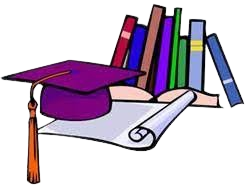